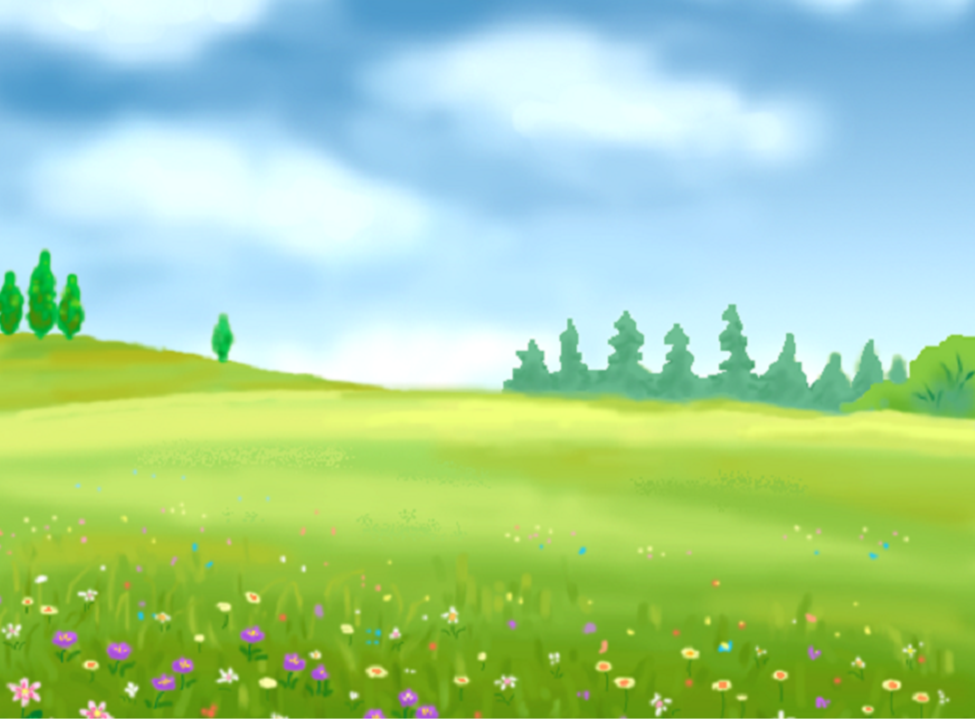 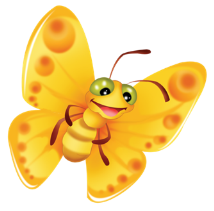 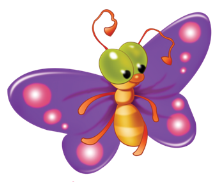 Ух! Сколько бабочек! Ну-ка посчитай!
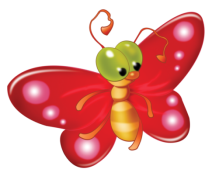 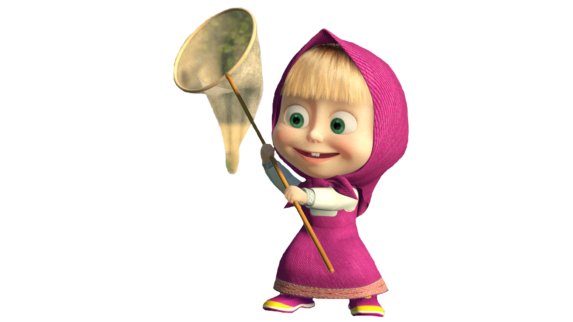 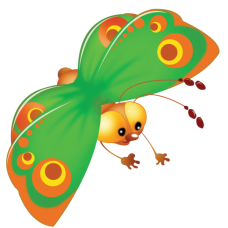 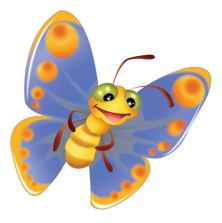 5
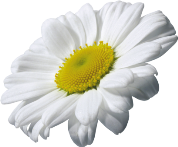 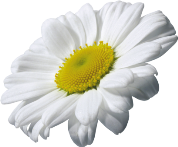 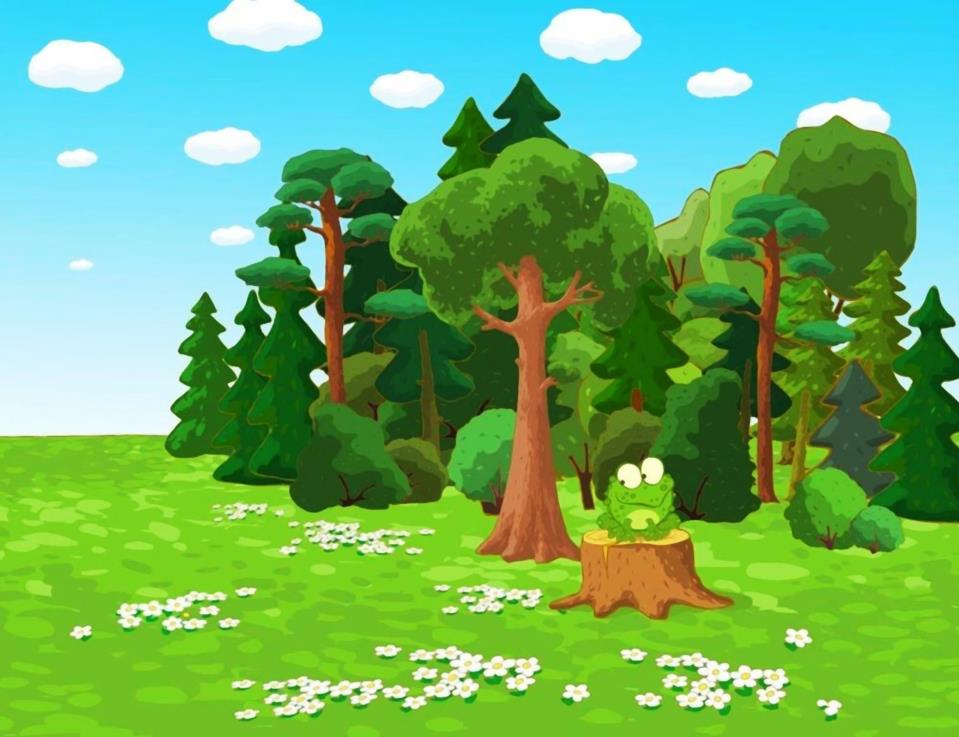 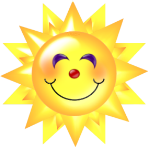 Сколько же ягодок малинки на кусту?
Помоги сосчитать!
4
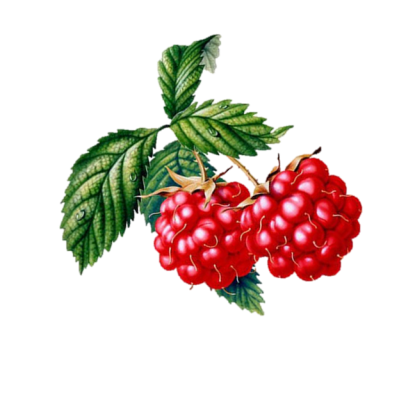 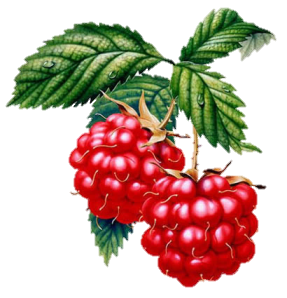 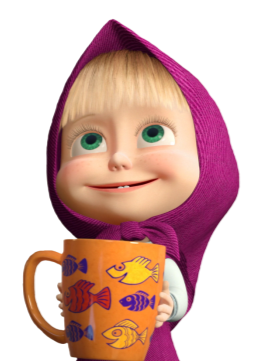